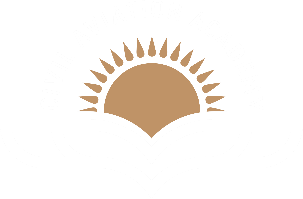 1
Антикоррупционный комплаенс
Отчет по результатам анонимного онлайн анкетирования в рамках исполнения соответствующего пункта Плана противодействия коррупции на 2023-2024 учебные годы

Всего приняли участие: 1137 студентов
Кол-во вопросов: 5
Период анкетирования: с 18.01.2024г. по 01.03.2024г.
Антикоррупционный комплаенс-офицер
Тельтаев Бауыржан
Результаты онлайн анкетирования
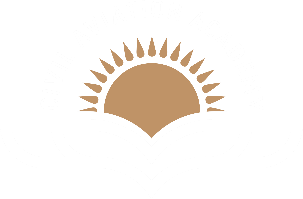 1. На каком курсе Вы учитесь?
[Speaker Notes: Перед тем, как перейти к задачам на 2021, позвольте представить краткую информацию по службе качества, ее функциях, структуре.]
Результаты онлайн анкетирования
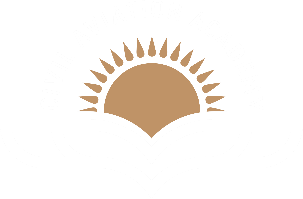 2. Сталкивались ли Вы в текущем учебном году с проявлениями коррупции в стенах Академии?
[Speaker Notes: Перед тем, как перейти к задачам на 2021, позвольте представить краткую информацию по службе качества, ее функциях, структуре.]
Результаты онлайн анкетирования
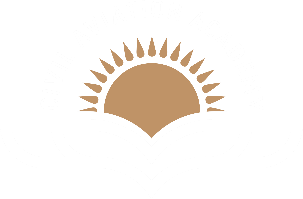 3. Приходилось ли Вам давать взятку преподавателю кафедры (деньги, подарки) за получение оценки?
[Speaker Notes: Перед тем, как перейти к задачам на 2021, позвольте представить краткую информацию по службе качества, ее функциях, структуре.]
Результаты онлайн анкетирования
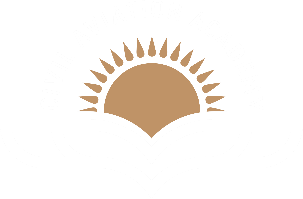 4. Попадали ли Вы в коррупционную ситуацию или оказывались в ситуации, когда понимали, что вопрос (проблему) можно решить только с помощью взятки, подарка, за определенную услугу, независимо от того, как фактически решалась эта проблема?
[Speaker Notes: Перед тем, как перейти к задачам на 2021, позвольте представить краткую информацию по службе качества, ее функциях, структуре.]
Результаты онлайн анкетирования
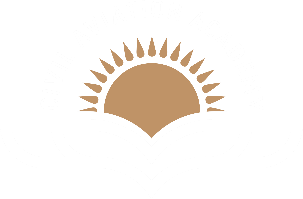 5. Когда в последний раз Вам приходилось попадать в коррупционную ситуацию?
[Speaker Notes: Перед тем, как перейти к задачам на 2021, позвольте представить краткую информацию по службе качества, ее функциях, структуре.]
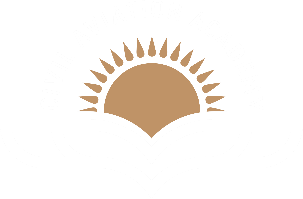 7
Благодарю за внимание!